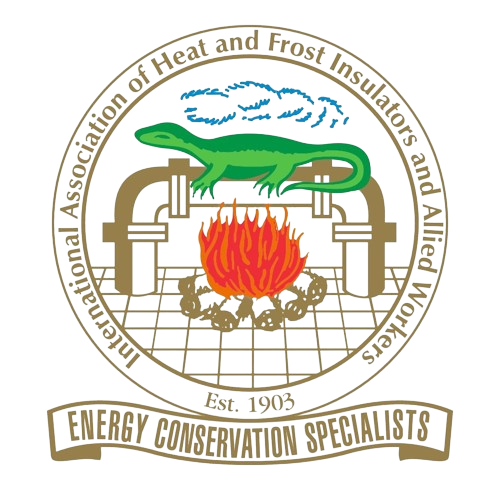 Insulators NMA 101 Training
March 4, 2024
Linthicum Heights, MD
NMAPC at a Glance
The NMAPC is an incorporated, joint labor-management committee that negotiates, interprets and administers the National Maintenance Agreements (NMAs), with the first NMA signed in 1971

The NMAs are 14 individual craft collective bargaining agreements that are 99.9% similar

The NMAs are used by more than 1,700 contractors throughout the United States
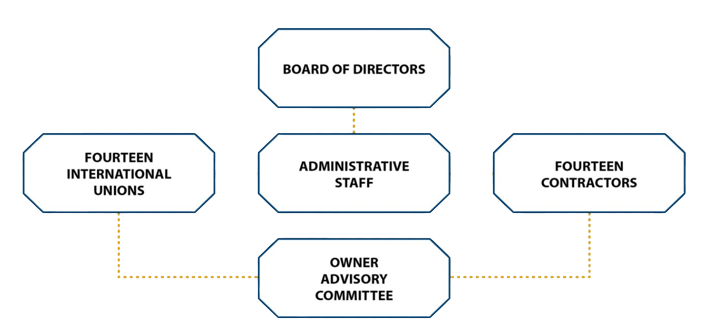 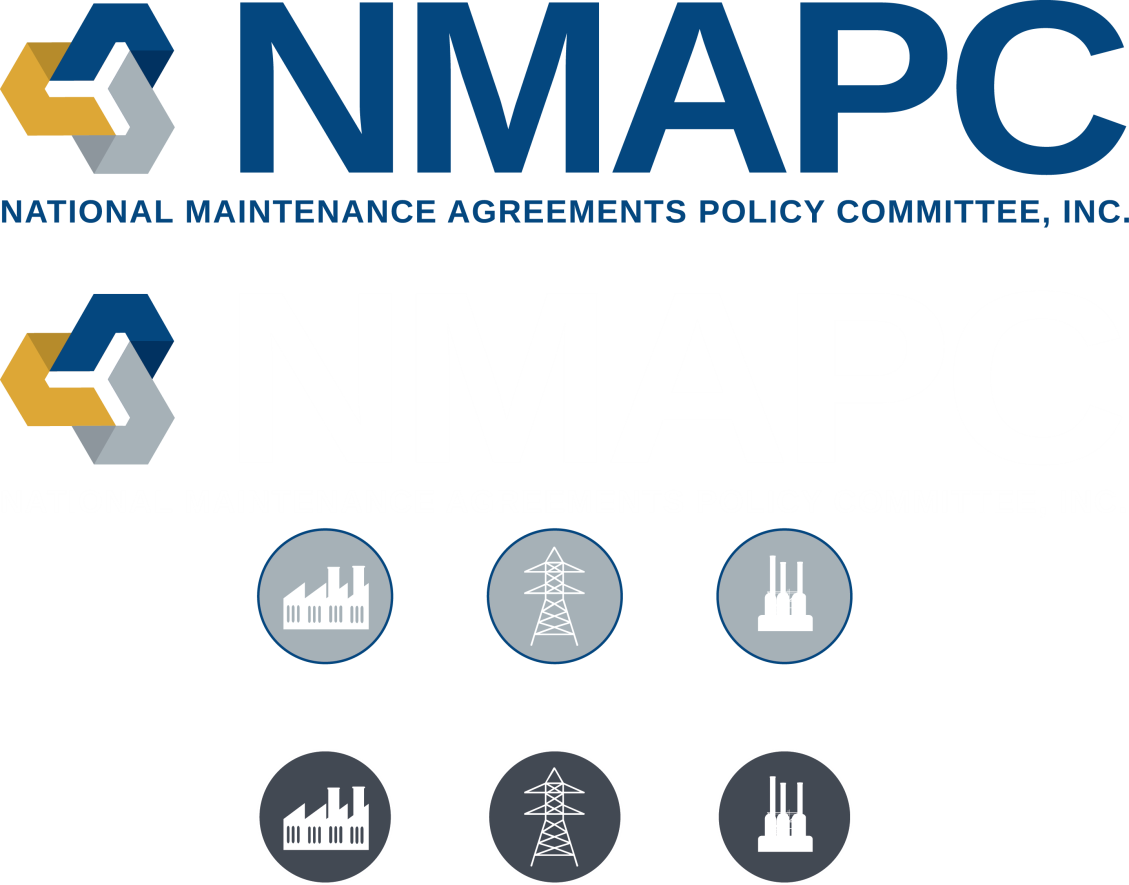 NMA Usage Based on Work Hours
1973-2023
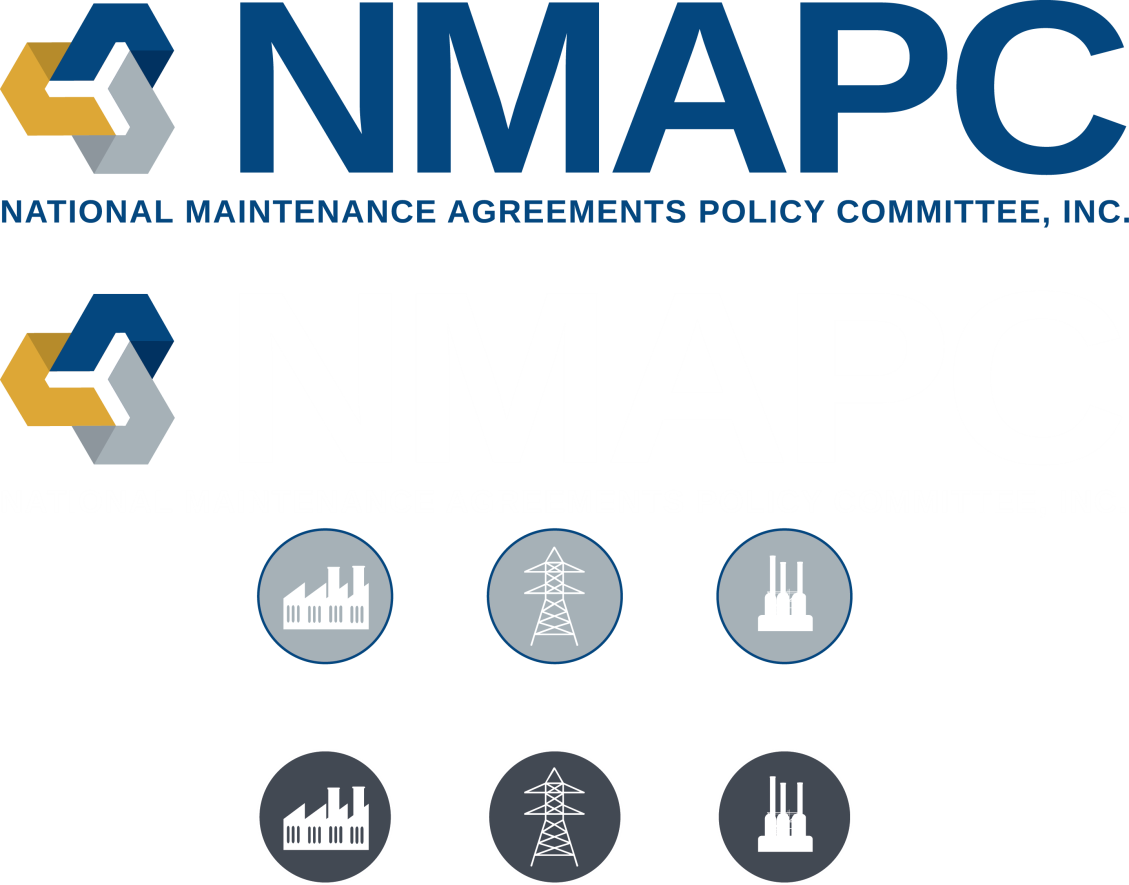 *2023 Hours are Preliminary
National Maintenance Agreements 2023 Year in Review
70+ million work hours*

817 clients and 1,561 plants/facilities serviced throughout the United States

1,700+ signatory contractors
7,000+ site extension requests; i.e. projects
0 job site disruptions
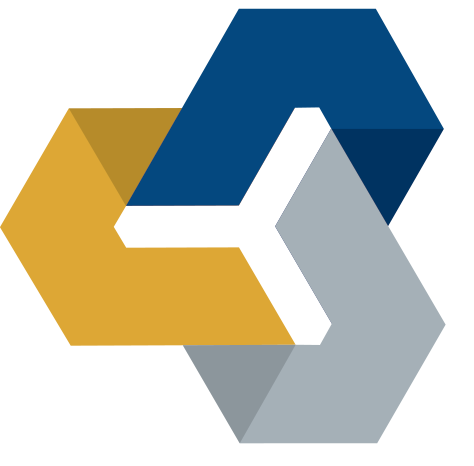 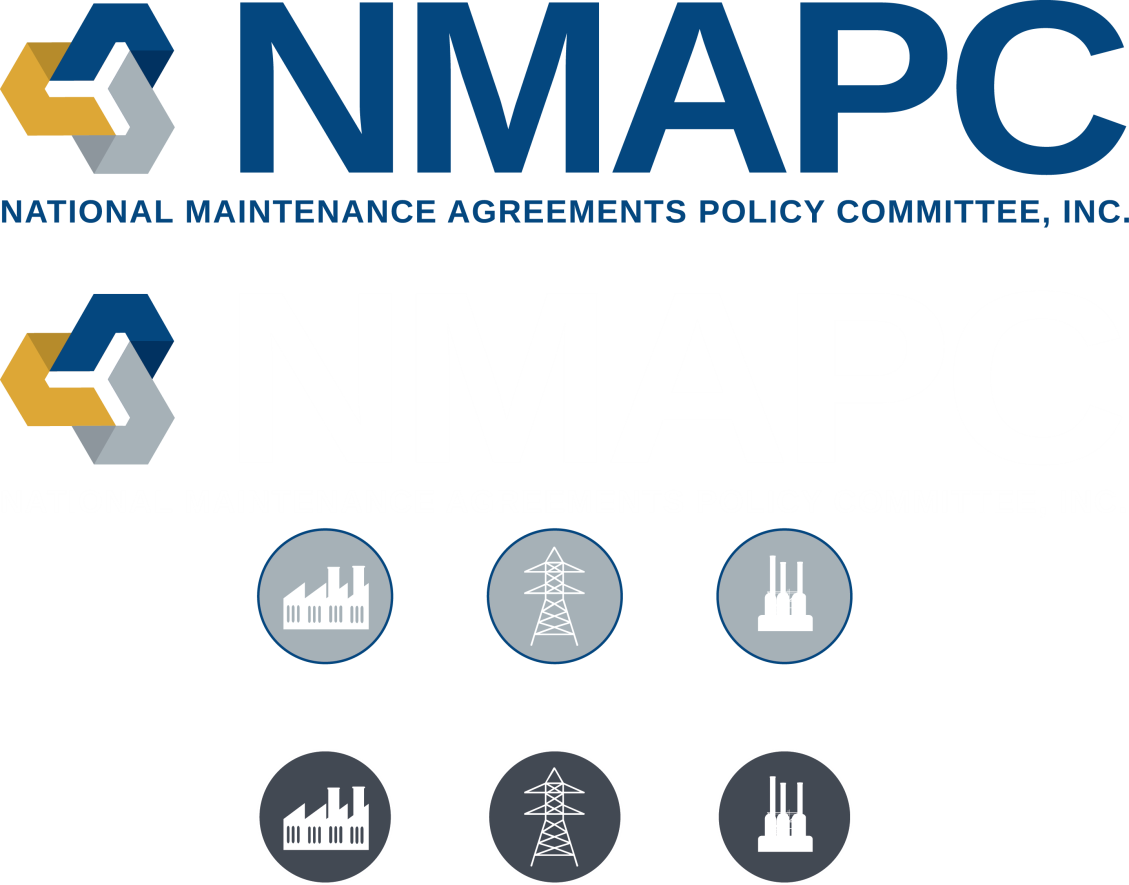 *2023 Hours are Preliminary
Insulators 2023 in Review
1,607,803.75 work hours*
90 signatory contractors
450 site extension requests approved (projects) at more than 208 facilities located in 19 different states
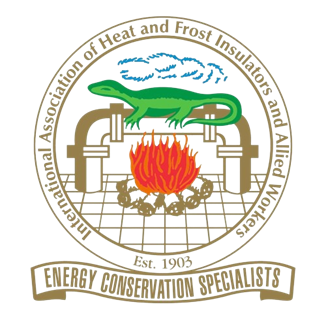 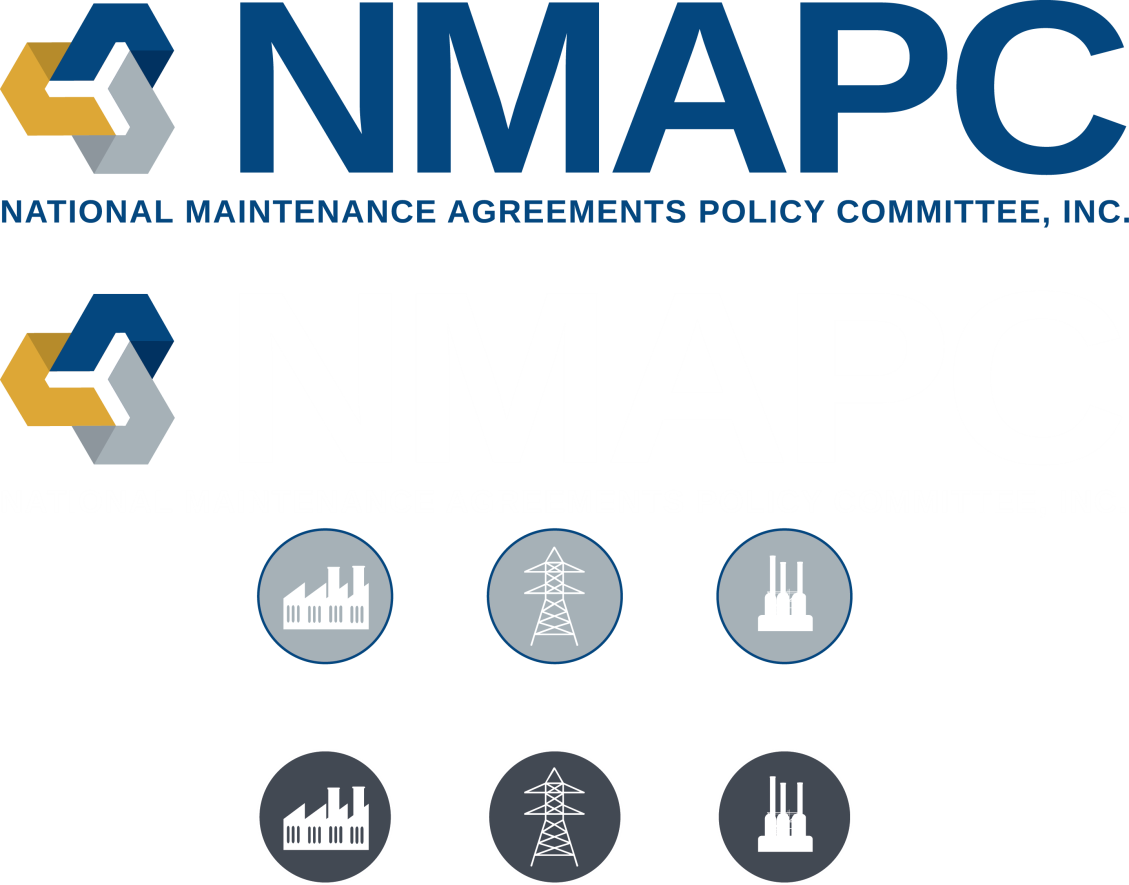 *2023 Hours are Preliminary
Member Hours Worked (2018-2023)
2018 : Insulator Member hours worked => 1,799,059
2019 : Insulator Member hours worked => 1,715,044
2020 : Insulator Member hours worked => 1,126,550
2021 : Insulator Member hours worked => 942,736
2022 : Insulator Member hours worked => 1,814,061
2023: Insulator Member hours worked => 1,607,804
Total for six-year period: 9,005,254
Figuring 1,600 hours for a year worked =  5,628 Insulator Member years worked since 2018
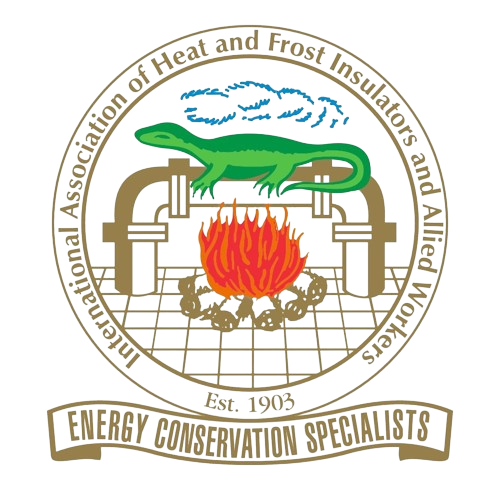 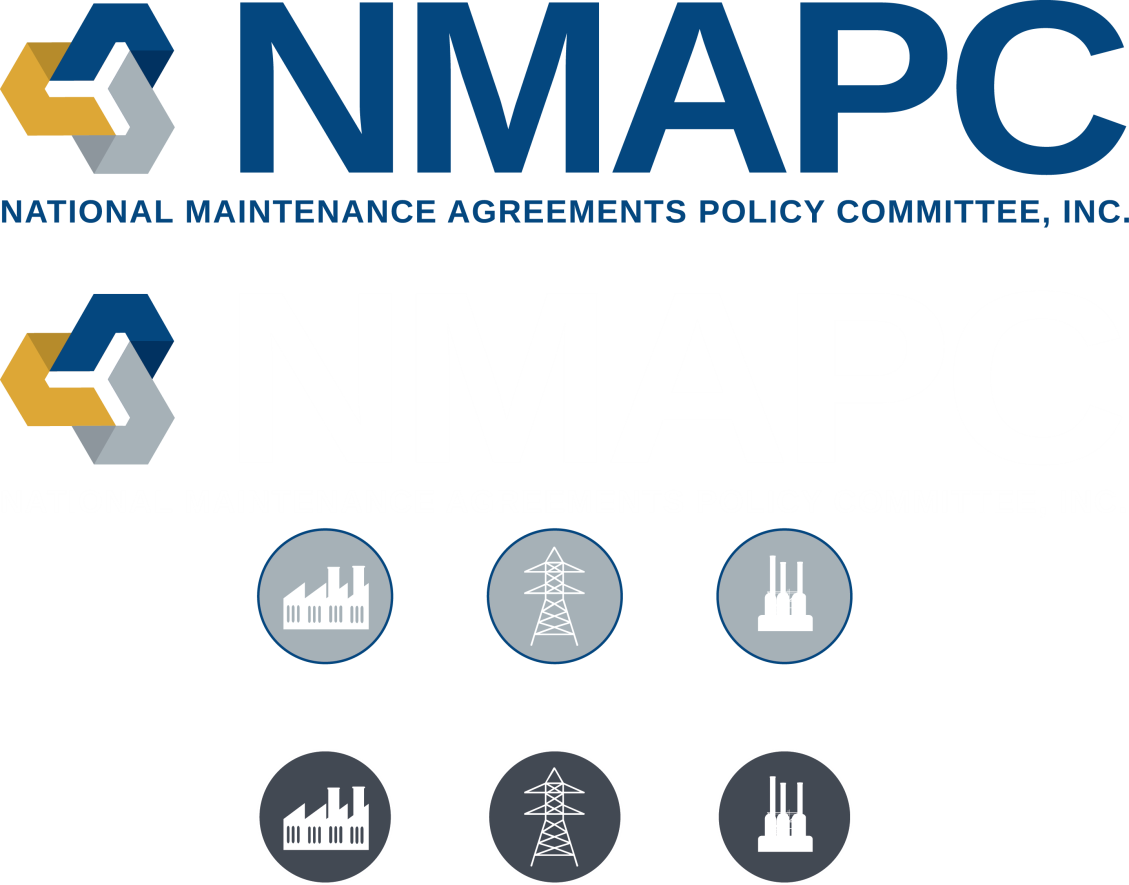 Top Six Industries (2018-2023)
Petroleum/Natural Gas (3,082,276 hours)
Utility (2,818,930 hours)
Chemical (1,255,947 hours)
Steel/Aluminum (666,569 hours)
Automotive (571,127 hours)
Pharmaceutical/Healthcare (273,077 hours)
1.
2.
3.
4.
5.
6.
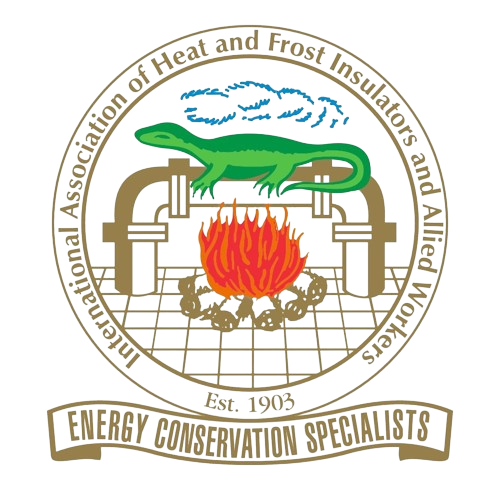 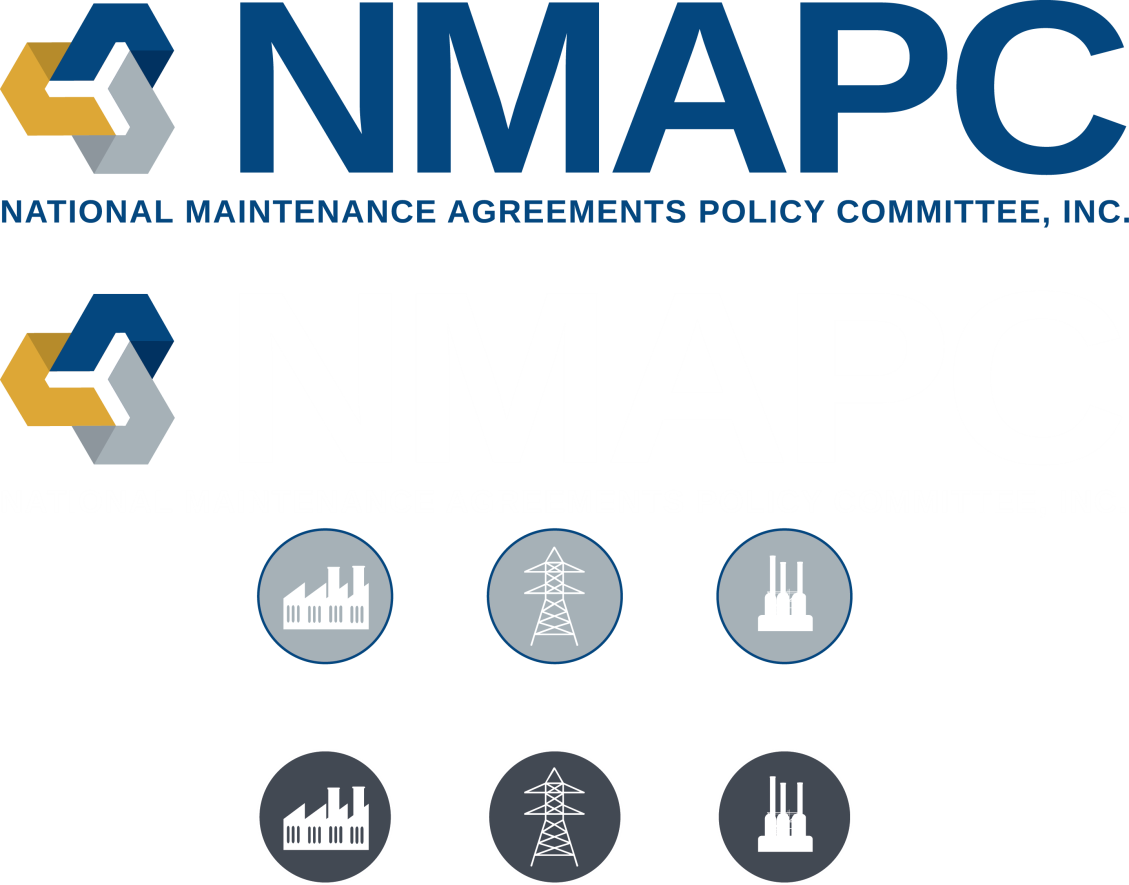 Modes of NMA Utilization
Yellow Card Site
Yellow Card Project
Traditional NMA
Article I - Recognition
All Employers are required to conduct Pre-Job Conferences before commencing with work (See Policy Decision I-3)

Employers must provide written work assignments within 10 days of holding Pre-Job

Employers are required to assign work to the appropriate craft(s)
Article V – Subcontracting
All subcontracting of work at any tier must be performed under the NMAs or an agreement approved as compatible by the NMAPC  (See Policy Decision V-1)
Article VI – Grievances
The NMAPC Grievance process is a five (5) step process commencing at the local level before being escalated to the NMAPC Grievance Review Subcommittee (GRS)  (Contractors and Unions may obtain a detailed NMAPC Grievance Procedure from the NMAPC website; www.nmapc.org)
Disputes involving applicable wage rates are not covered under Article VI  (See Policy Decision VI-2)
Article VIII – Wages
Wage Rates paid under the NMAs are those found in the applicable Craft’s local agreement for the area where the work is to take place

The NMAPC Wage Appeals Subcommittee reviews and issues determinations for matters related to wage rates (See Policy Decision VI-2)
Article IX – Benefits and Other Monetary Funds
Fringe Benefits paid under the NMAs are those found in the applicable Craft’s local agreement for the area where the work is to take place
Article XI – Holidays
7 Uniform Holidays

			New Year’s Day		Presidents’ Day (Federal) *
			Memorial Day		Independence Day
			Labor Day		Thanksgiving Day
			Christmas Day

Presidents’ Day may be considered as a floating Holiday and celebrated on an alternate day if requested by the local building trades council and approved by the NMAPC

Holidays that fall on a Saturday are observed on the previous Friday

Holidays that fall on Sunday are observed on the following Monday
Article XIII – Supervision
Supervision refers to the craft supervision (i.e. foreman and/or general foreman)

There is a requirement for initial Supervision; however, the designation, appointment and determination as to the number of foreman is the sole responsibility of the Employer

Top hourly craft supervisor(s) is guaranteed forty (40) hours straight time per week (See Policy Decision XIII-1)

Union Representation

Stewards are appointed by the local union

Stewards are to be the last person to be laid-off provided they can perform the remaining work
Article XV – Work Hours Per Day
All time worked before or after the established shift is premium time
Premium time M-F & Sat. is time and one-half (1 ½x), Sunday and Holiday premium time is not to exceed double time (2x)
Article XV – Work Hours Per Day (cont’d)
Friday is an optional make-up day, employees must inform their Employer on Thursday if they are not willing to work the make-up day and shall NOT be penalized
4-10’s Q & A (See Policy Decision No. XV-20)
Article XVII – Safety
Employees are required to follow all Owner and Employer safety rules as well as all applicable safety laws

Drug and alcohol “substance abuse” testing may be performed under the NMA, including; pre-employment, reasonable suspicion, post-accident, and random

Employers shall submit their substance abuse programs to the NMAPC for review and distribution to Unions prior to implementation
Article XIX – Hiring & Transfer of Craft Workers
Employers are required to follow the hiring procedures in the area where work is to be performed

If a local union is unable to provide the requested manpower within 48 hours (excluding weekends & Holidays) then the Employer can obtain employees from any source

The Employer has the right to determine the competency of all employees

The Employer shall determine crew-size as well as when and whom to lay-off
Article XXII – Lockout and Work Stoppage
All Lockouts and Work Stoppages are prohibited under the NMAs


If a Contractor is actively participating in a local collective bargaining agreement’s negotiations and does not have a waiver to do so, then the Union may withhold manpower from that Employer
Article XXVI – Reporting Requirements Administrative Fees
Requires Employers to report work hours performed under the NMAPC Program on a quarterly basis, for each craft, at each location

Administrative Fees $1,200 annually, per Employer, per craft (evergreen)
Administrative Fees are invoiced during December of each year and must be remitted by end of January
Article XXVII – Administrative Procedure
Reinforces that Employers must file site extension request(s) (SER) for each location  

Owners are encouraged to regularly review SER activity at their sites to ensure Employer compliance

Emphasizes NMAPC Book of Decisions are a part of the NMA 
Further clarifies and reinforces that NMAs are stand-alone agreements
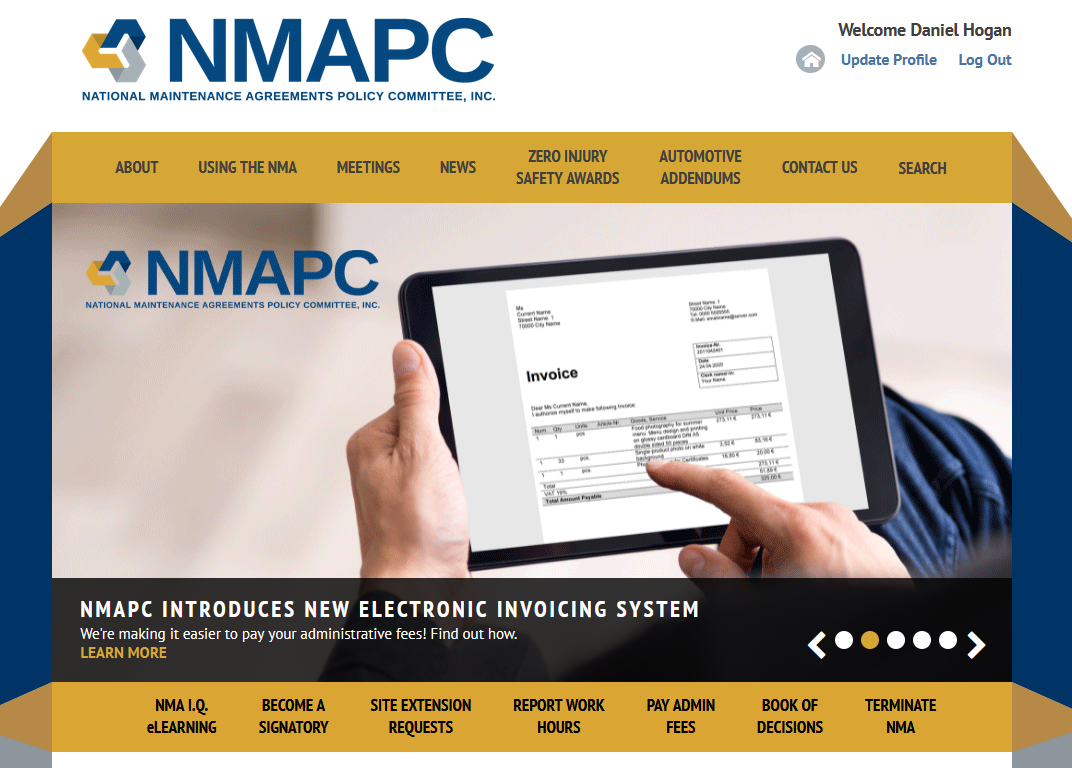 www.NMAPC.org
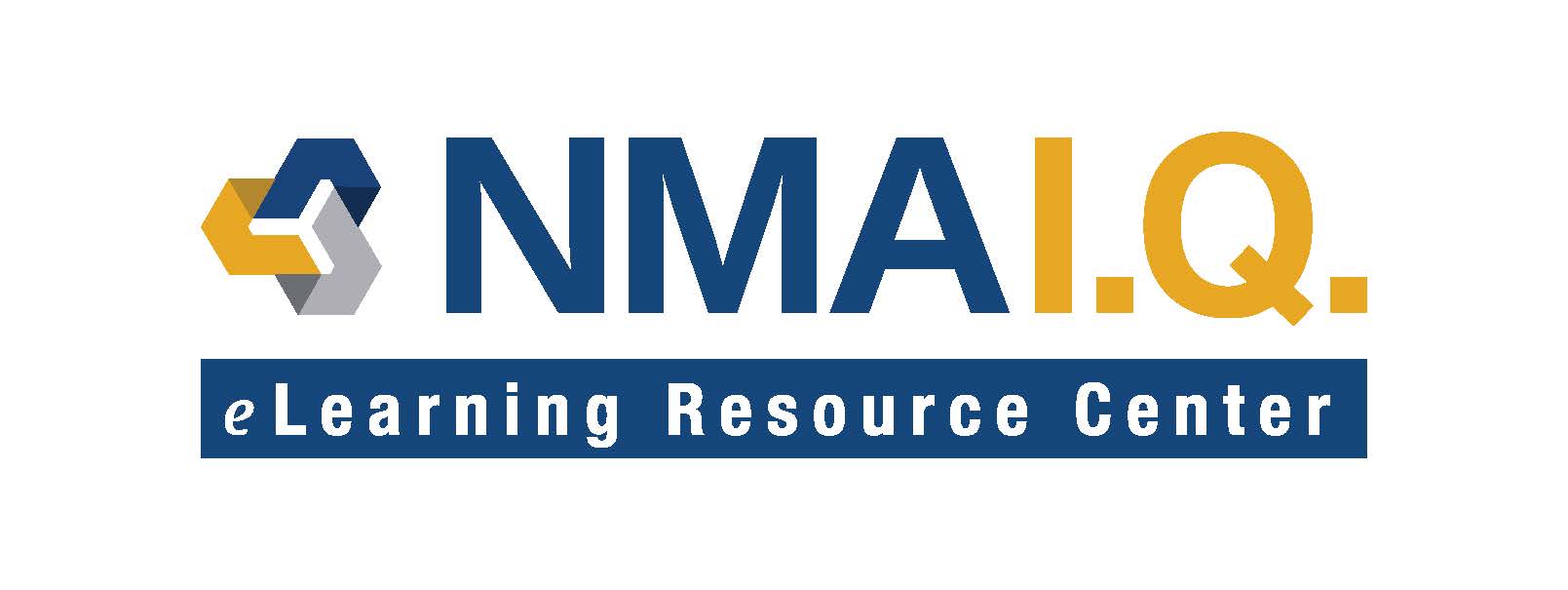 www.NMAIQ.org